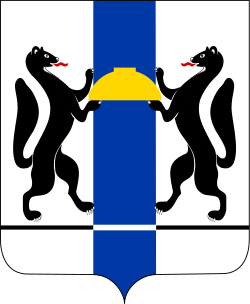 Сопровождение деятельности БД ОВЗ в системе образования Новосибирской областисреднее профессиональное образование
Реутова Елена Анатольевна
ГБУ НСО «ОЦДК»
Система ППМС-сопровождения образования Новосибирской области
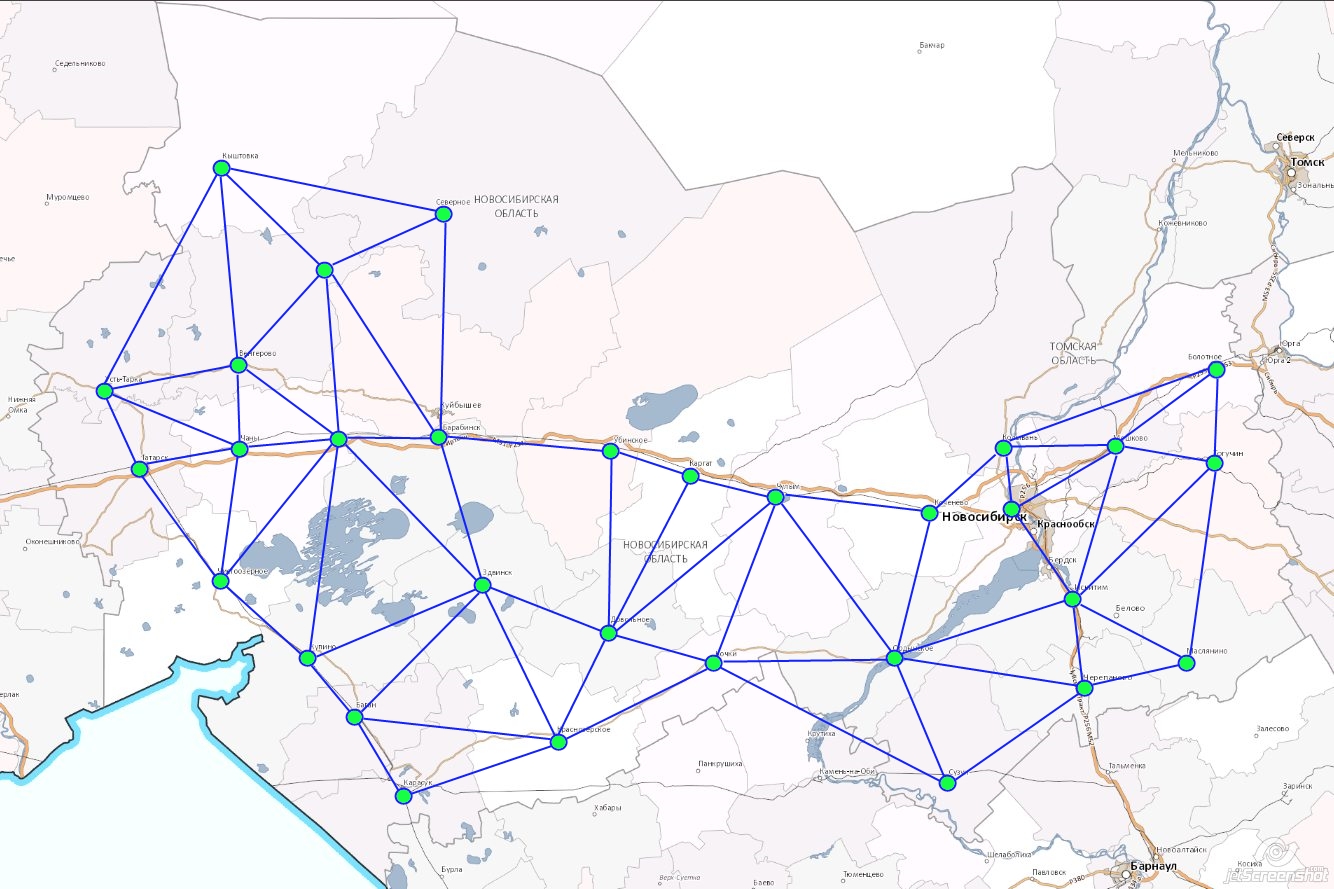 РЕГИОНАЛЬНЫЕ РЕСУРСНЫЕ ЦЕНТРЫ
С 2016 года система образования - исполнитель государственной услуги медико-социальная экспертиза – региональный оператор ГБУ НСО ОЦДК 
Новосибирская область получила более 10 тыс. ИПРА детей-инвалидов
Детские сады - 82%
Доля образовательных организаций в регионе, 
реализующих инклюзивное образование
Школы – 93%
СПО и ВО – 71%
Количество детей, получающих инклюзивное образование
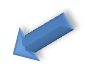 в условиях коррекционных классах (групп)
в условиях инклюзивных классов (групп)
Ресурсы сетевого взаимодействия в системе ППМС сопровождения  Новосибирской области
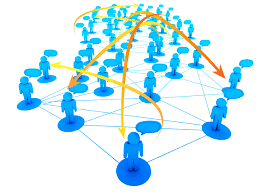 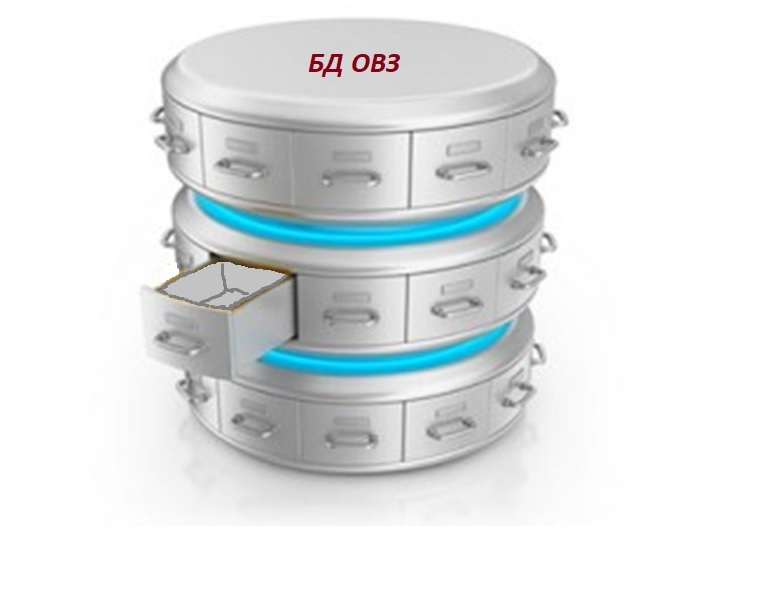 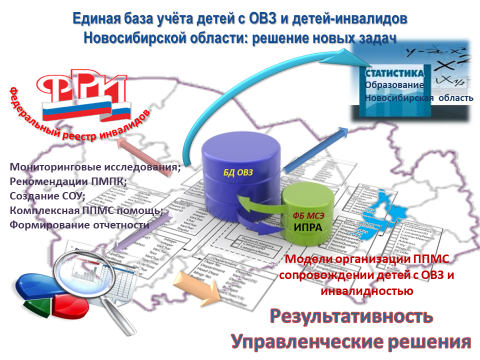 ГИС «Единая база данных учета 
детей с ОВЗ и инвалидностью»
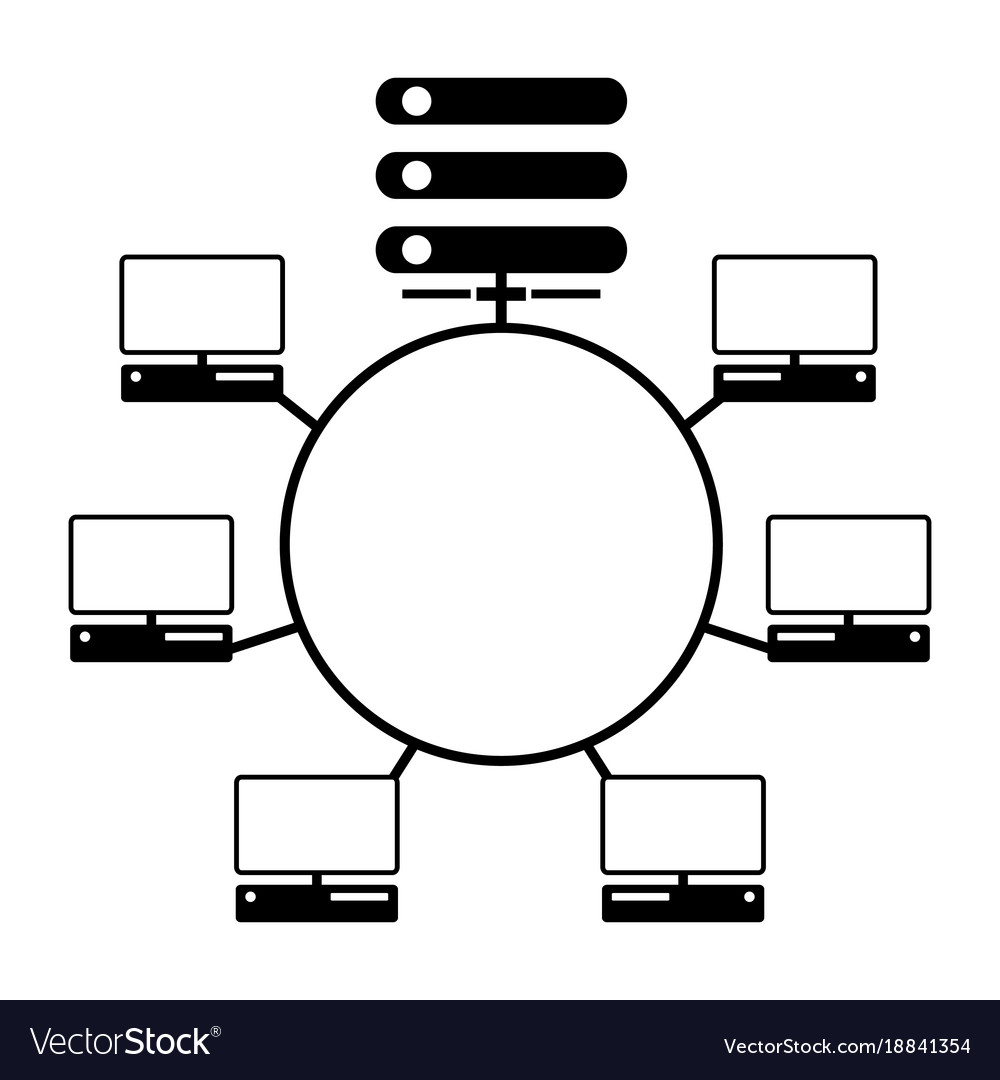 БАЗА ДАННЫХ
ОВЗ
НСО
Сведения
о детях
ПМПК
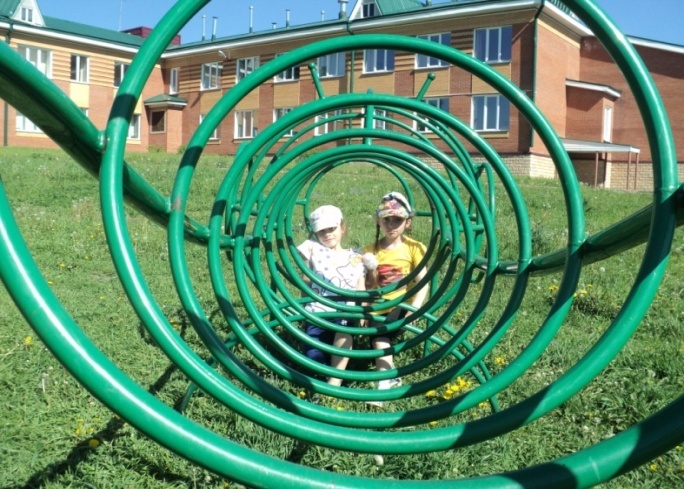 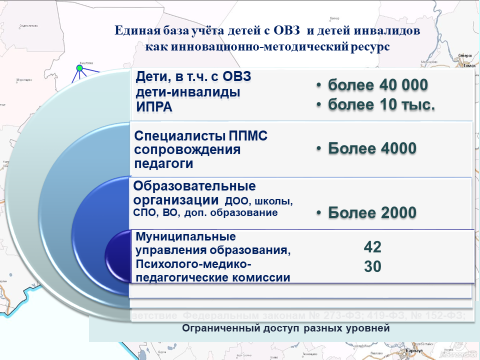 ОО
ИПРА
СПЕЦИАЛЬНЫЕ
УСЛОВИЯ
СПЕЦИАЛИСТЫ
Программы СПО/изменения
Карта образовательной организации
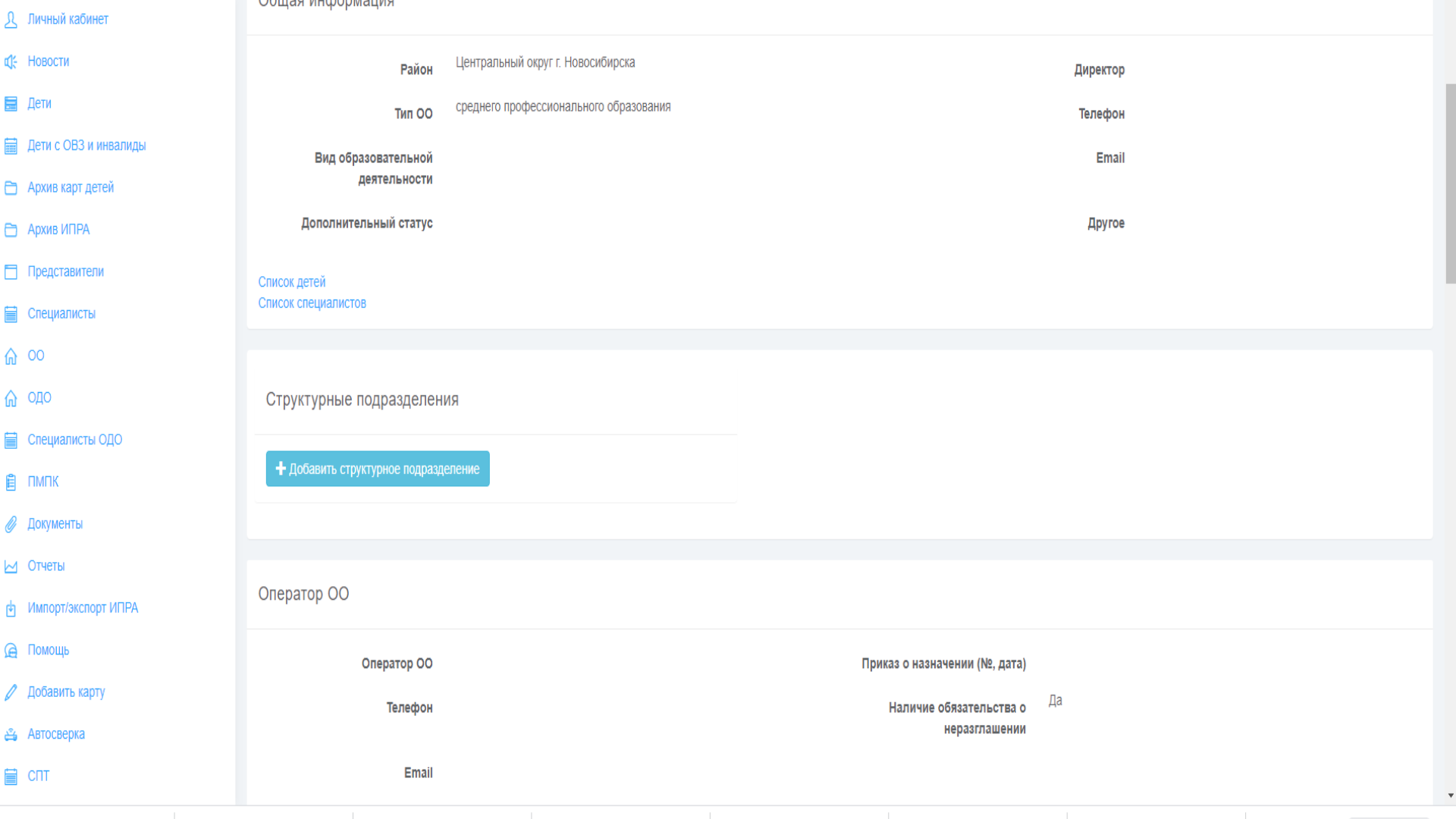 Карта образовательной организации
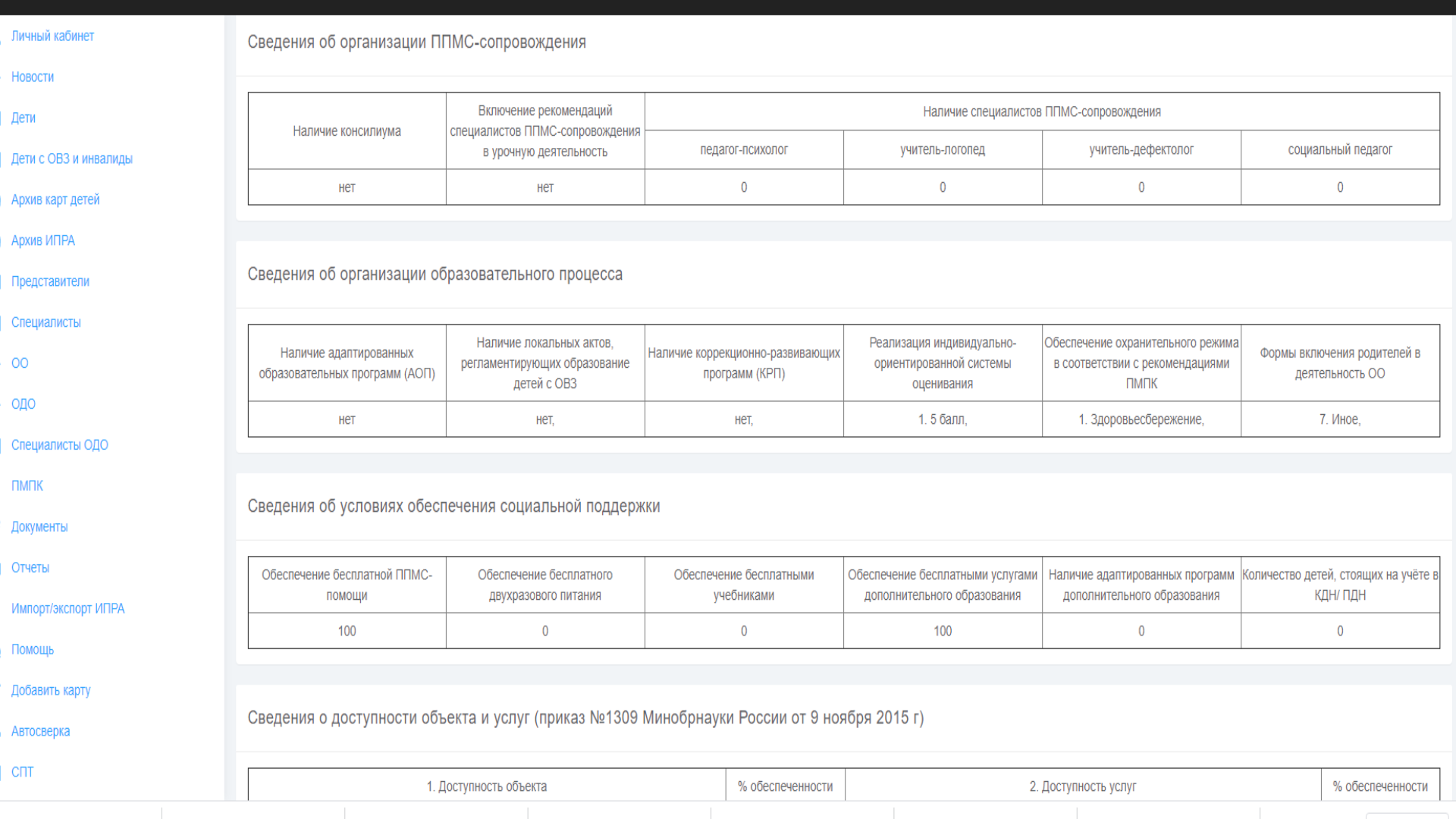 Карта образовательной организации
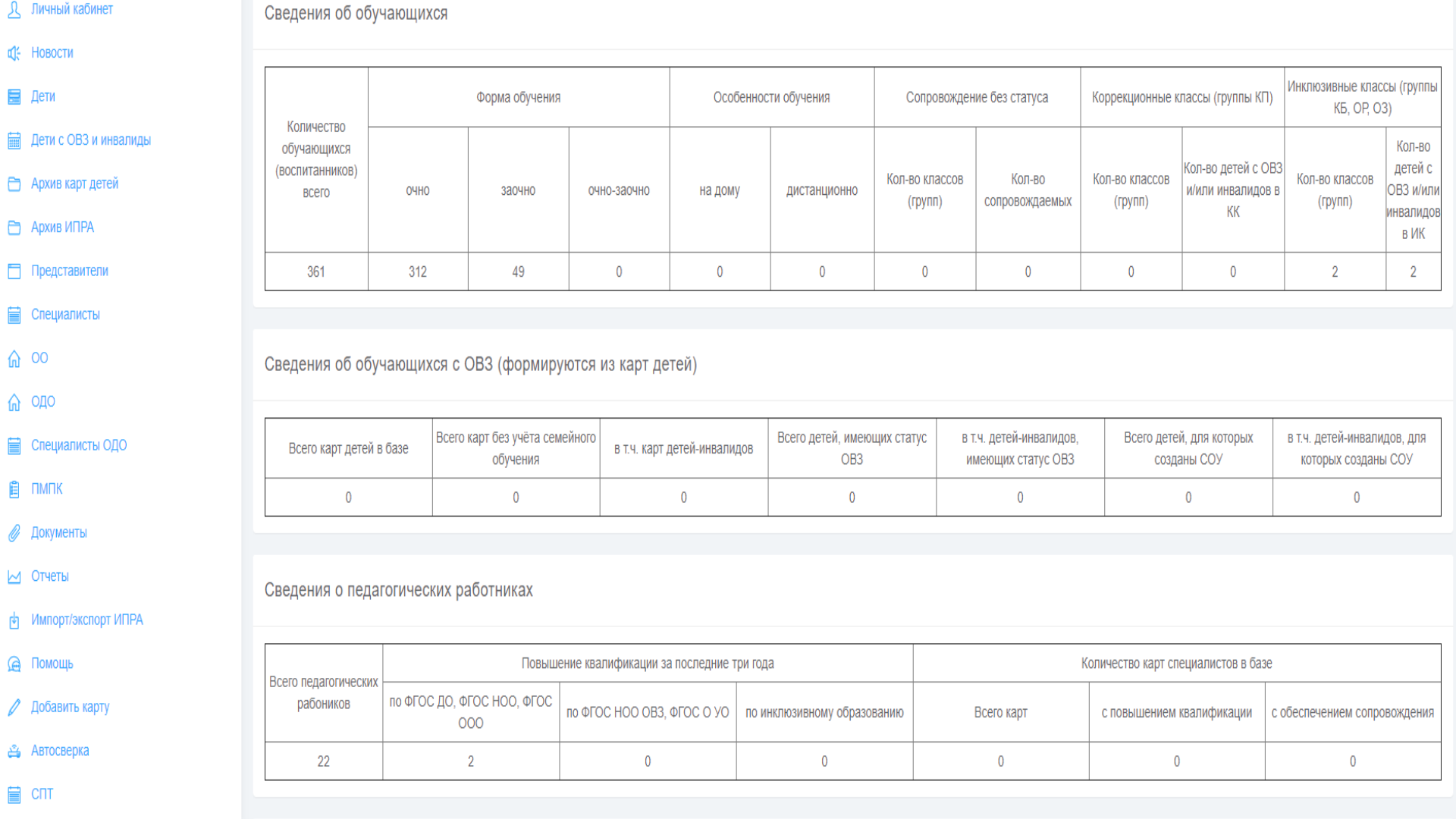 Карта ОО
Карта обучающегося/рекомендации ПМПК
Карта образовательной организации
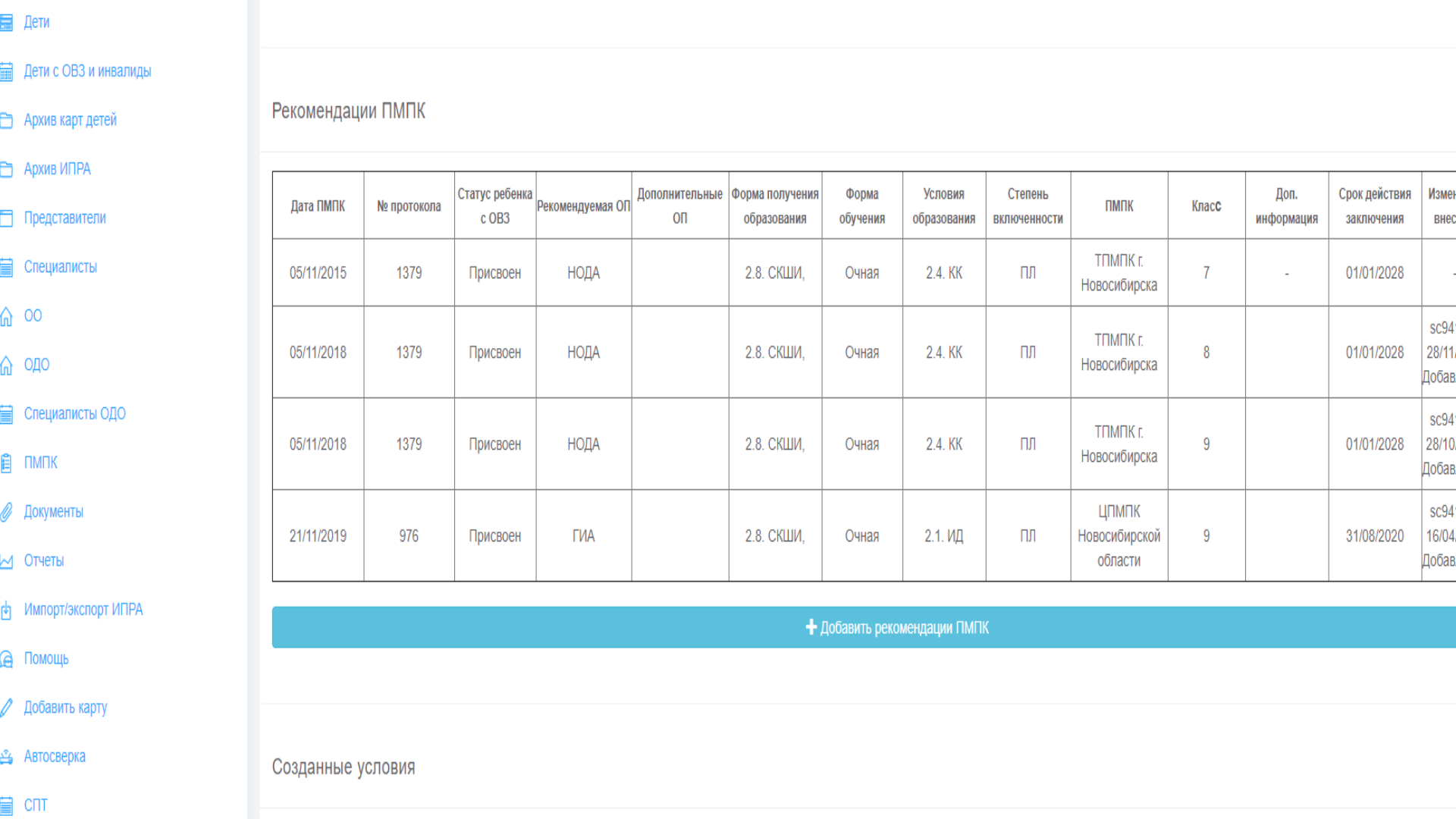 Карта обучающегося/рекомендации ПМПК
Карта образовательной организации
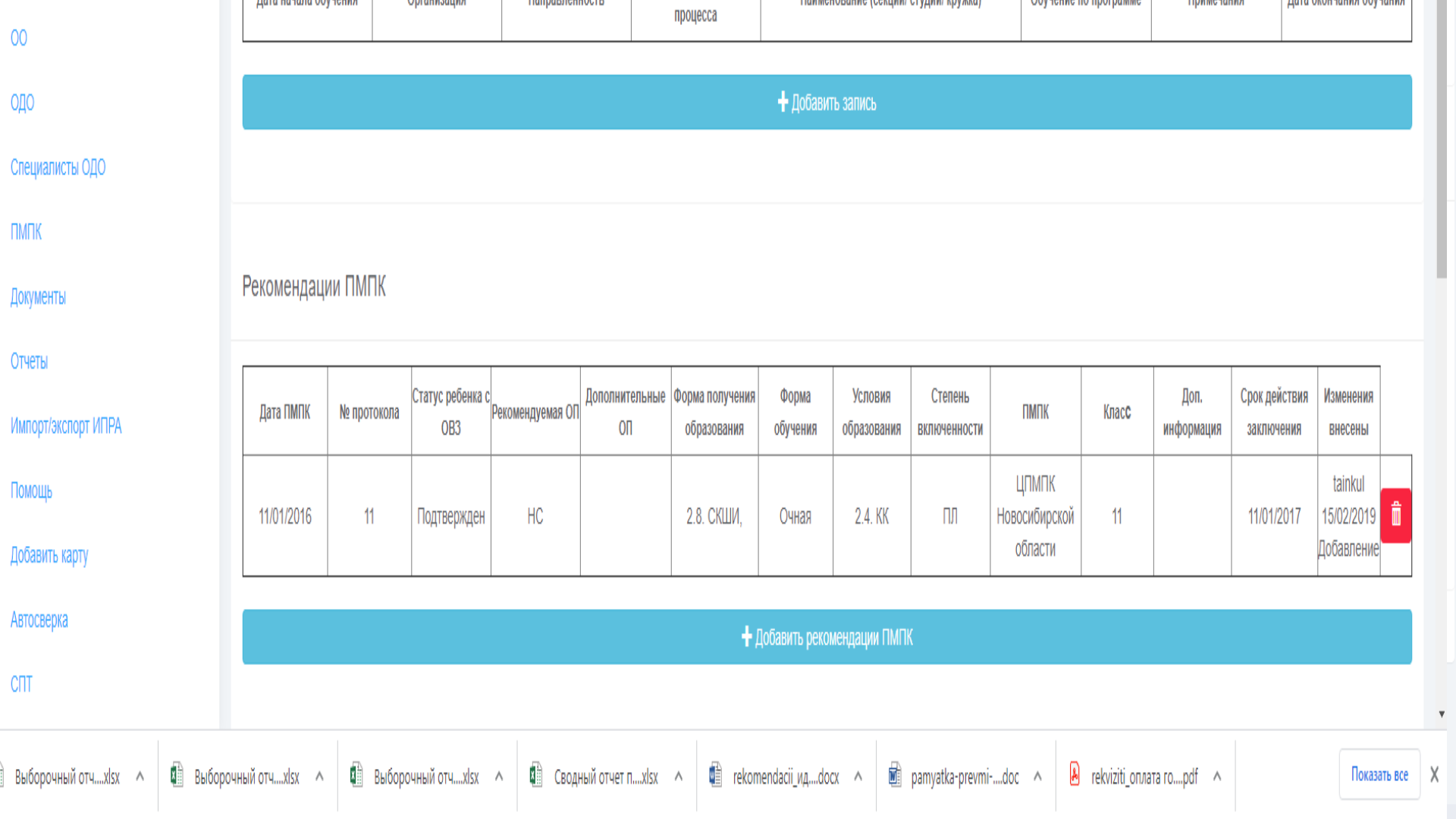 Карта обучающегося/рекомендации ПМПК верно
Карта образовательной организации
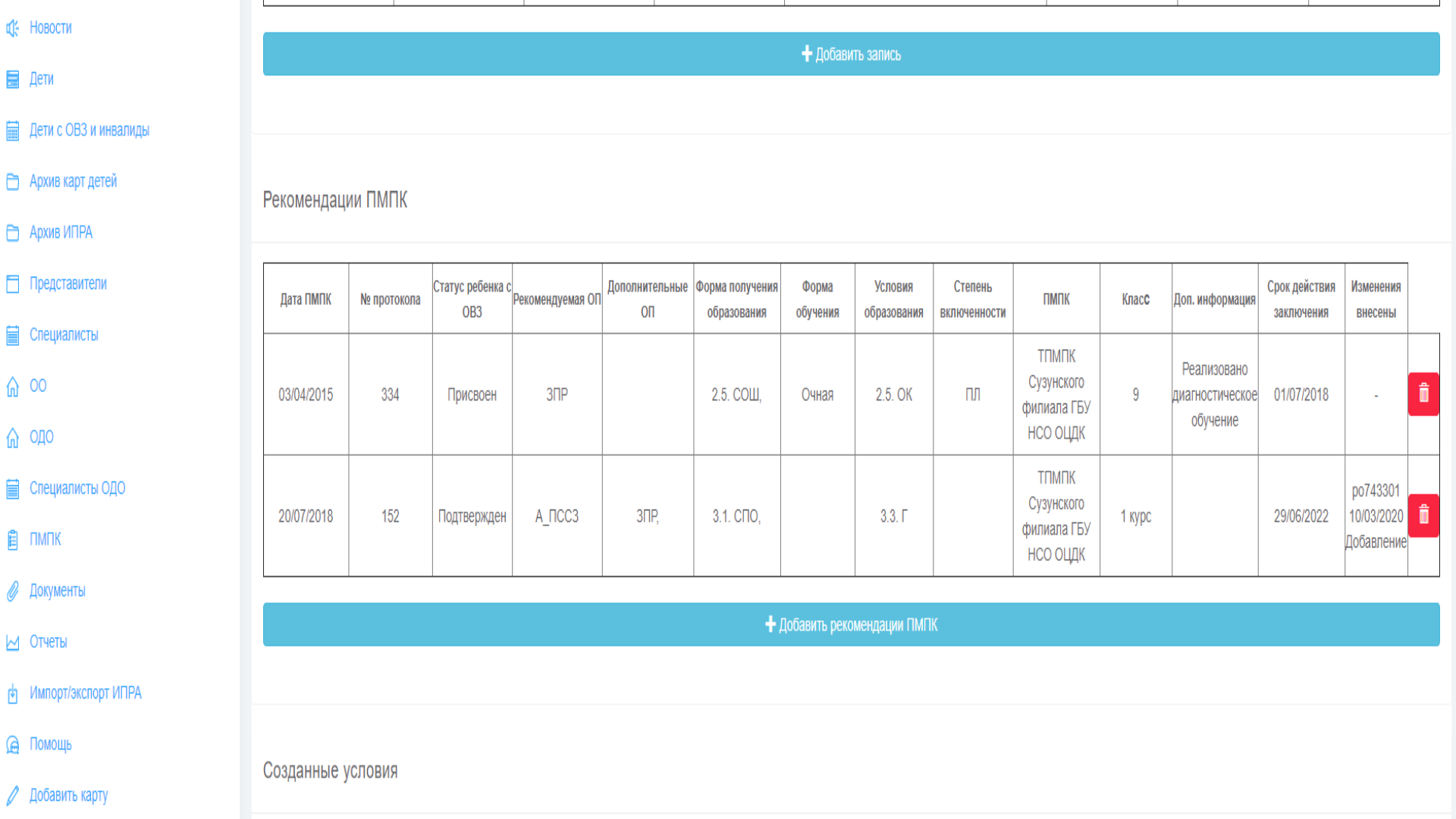 Карта обучающегося/ИПРА (оператор)
Карта образовательной организации
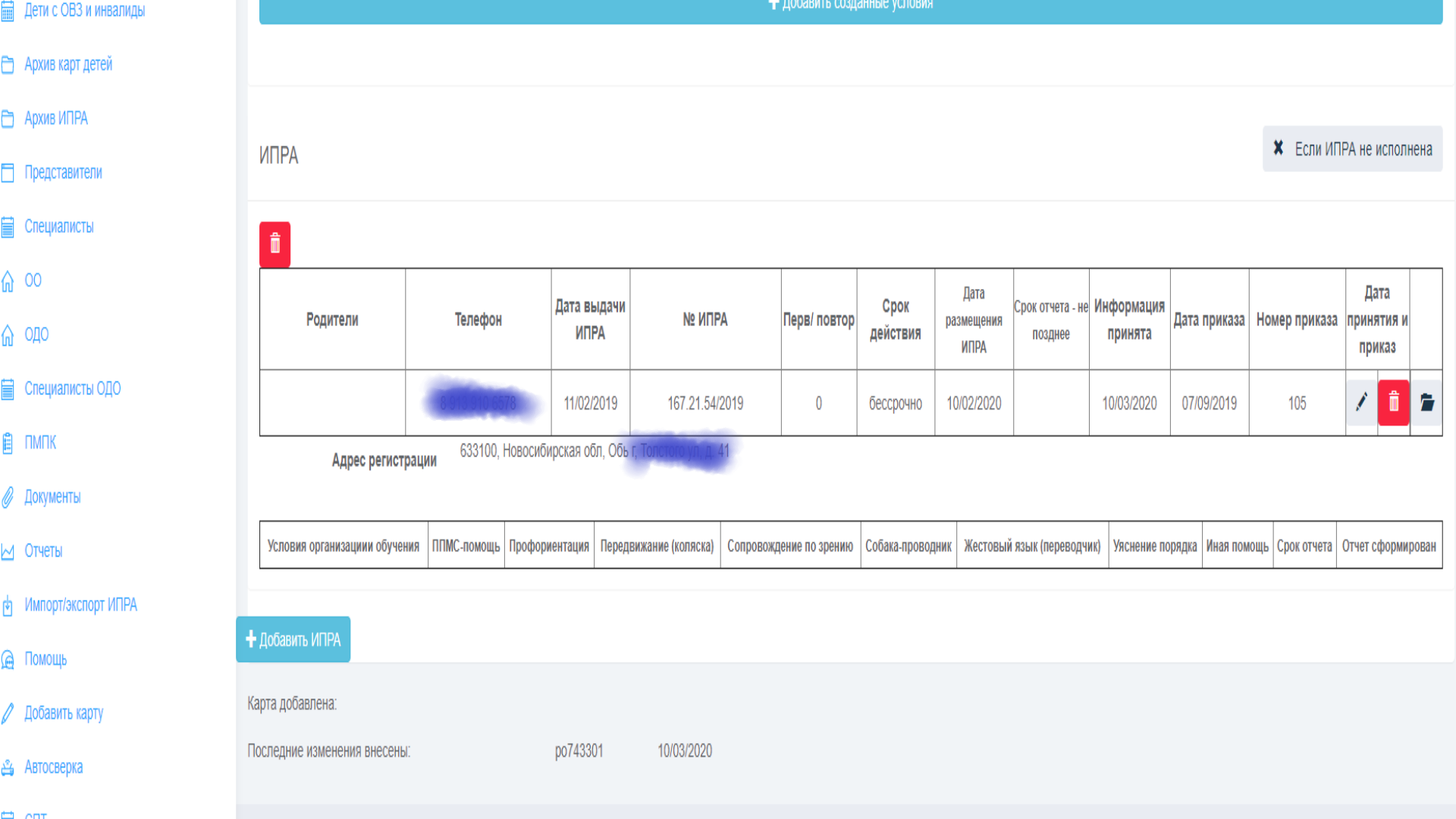 Карта обучающегося/ИПРА не исполнена
Карта образовательной организации
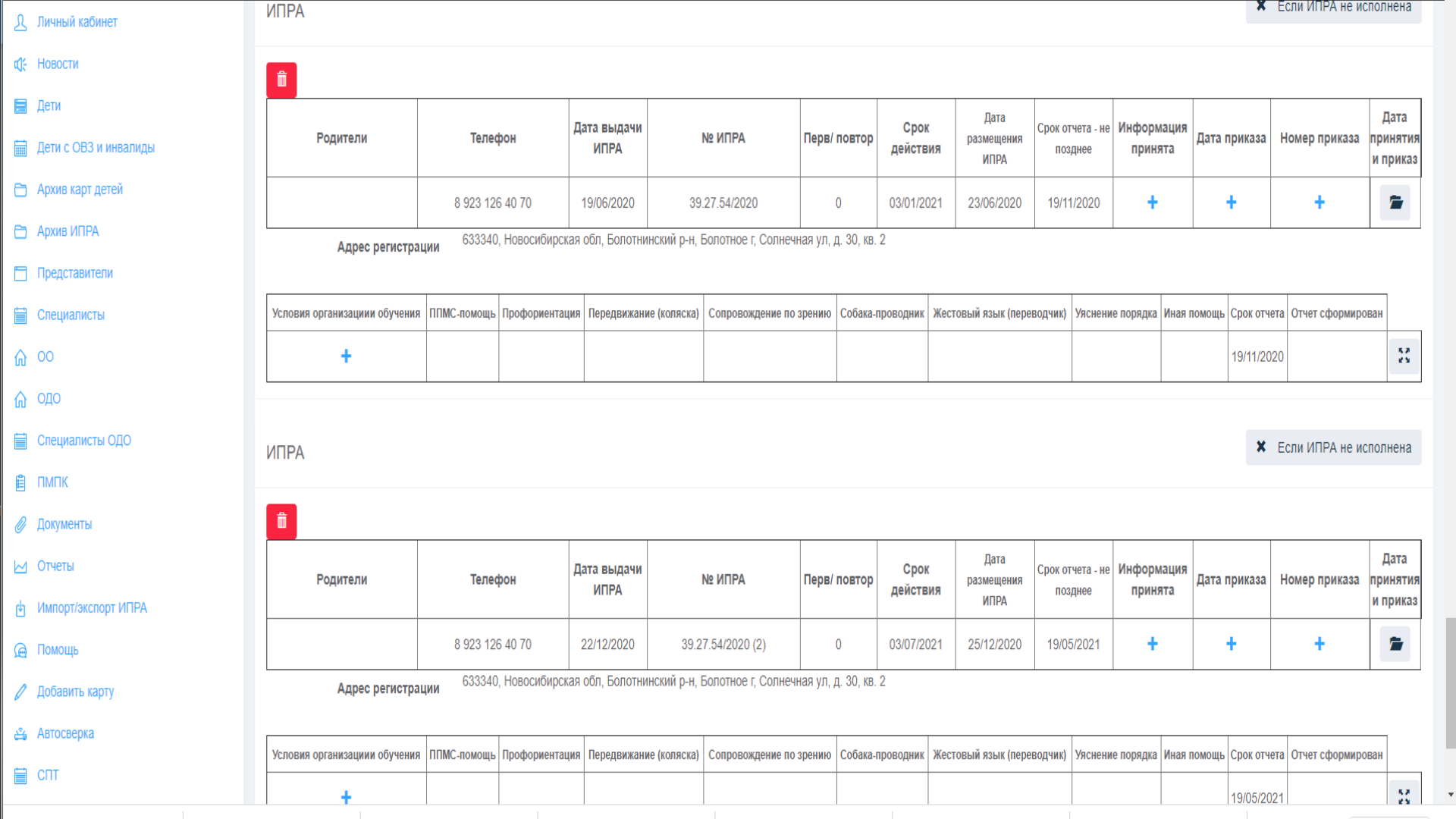 Карта специалиста
Карта образовательной организации
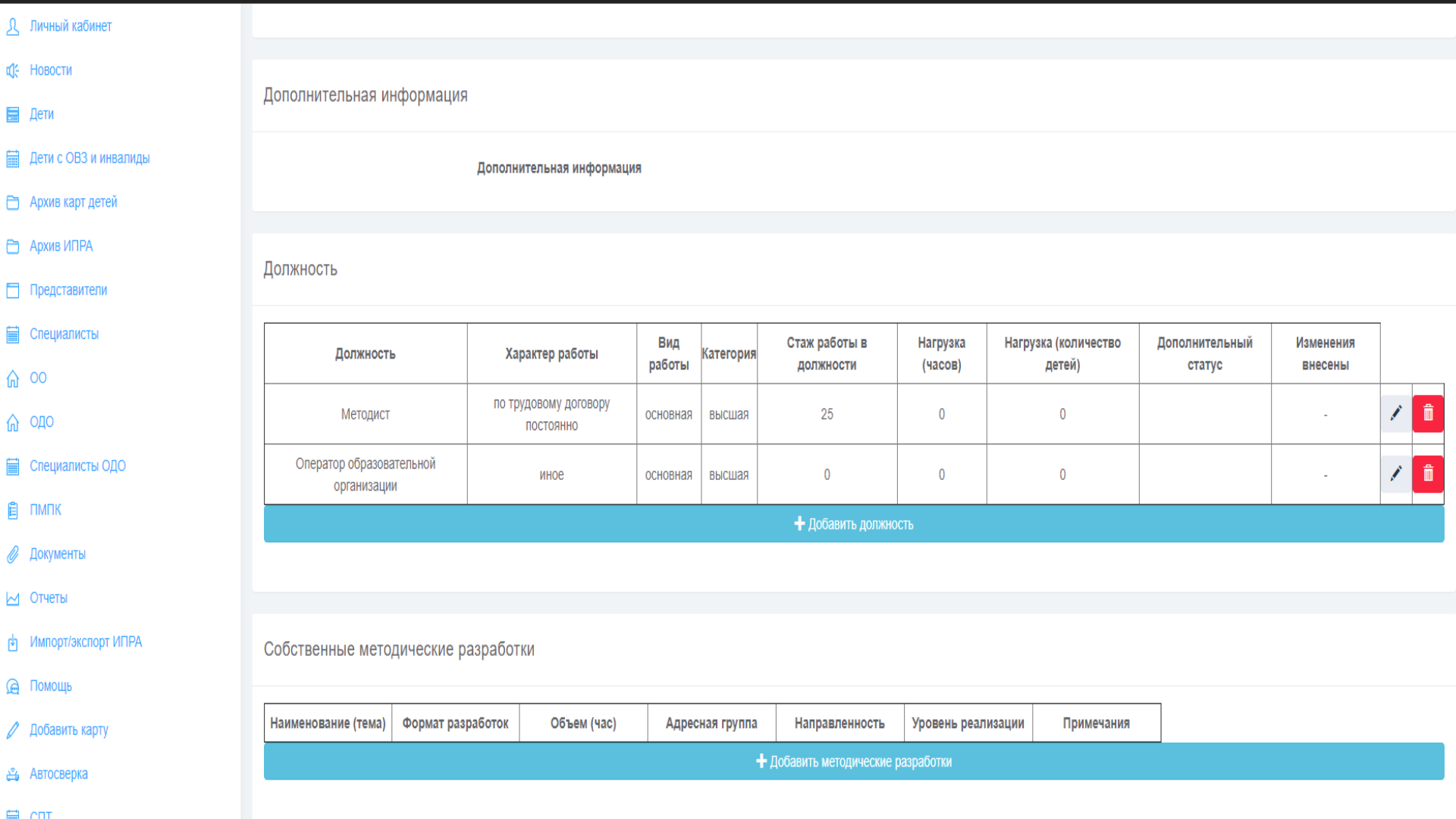 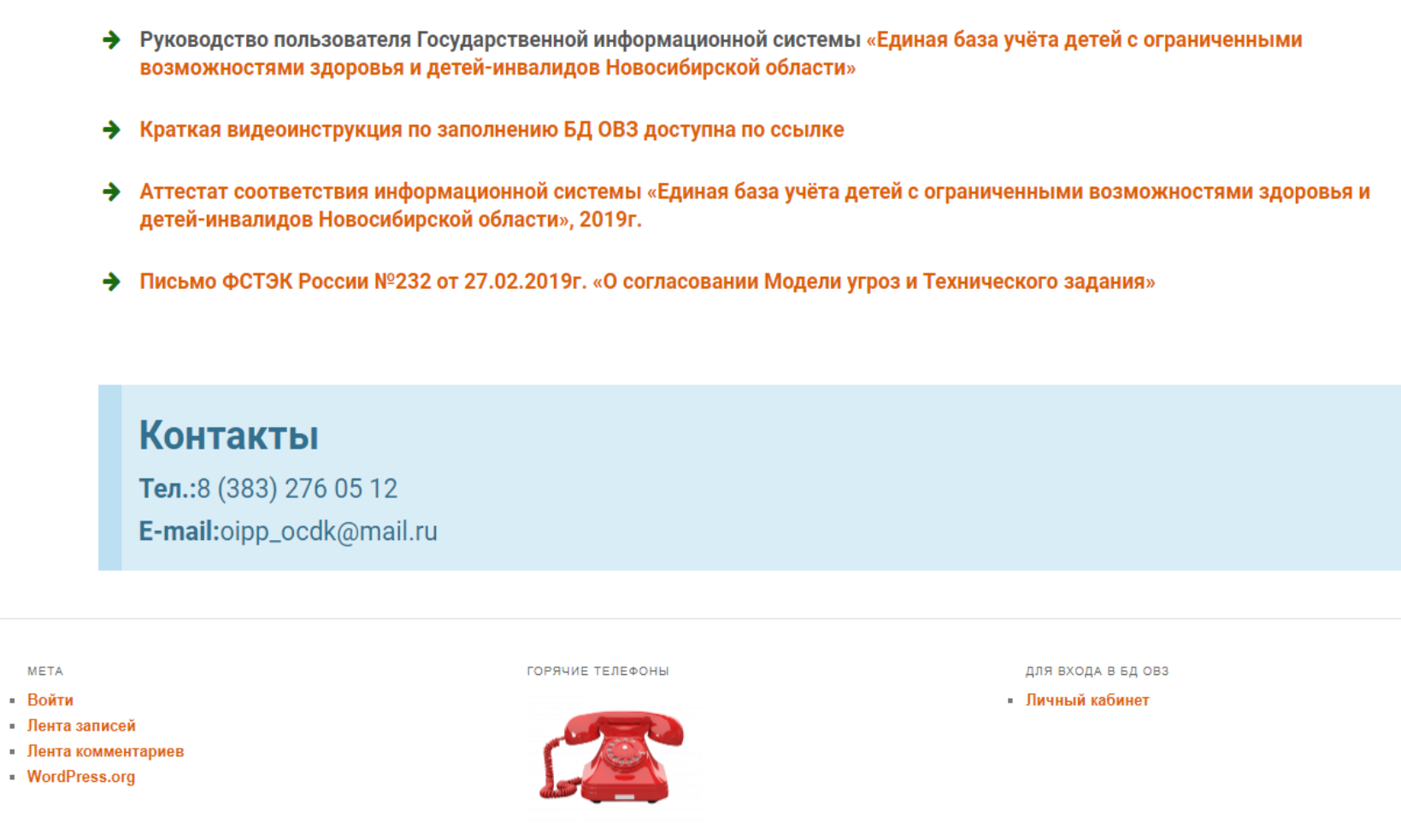 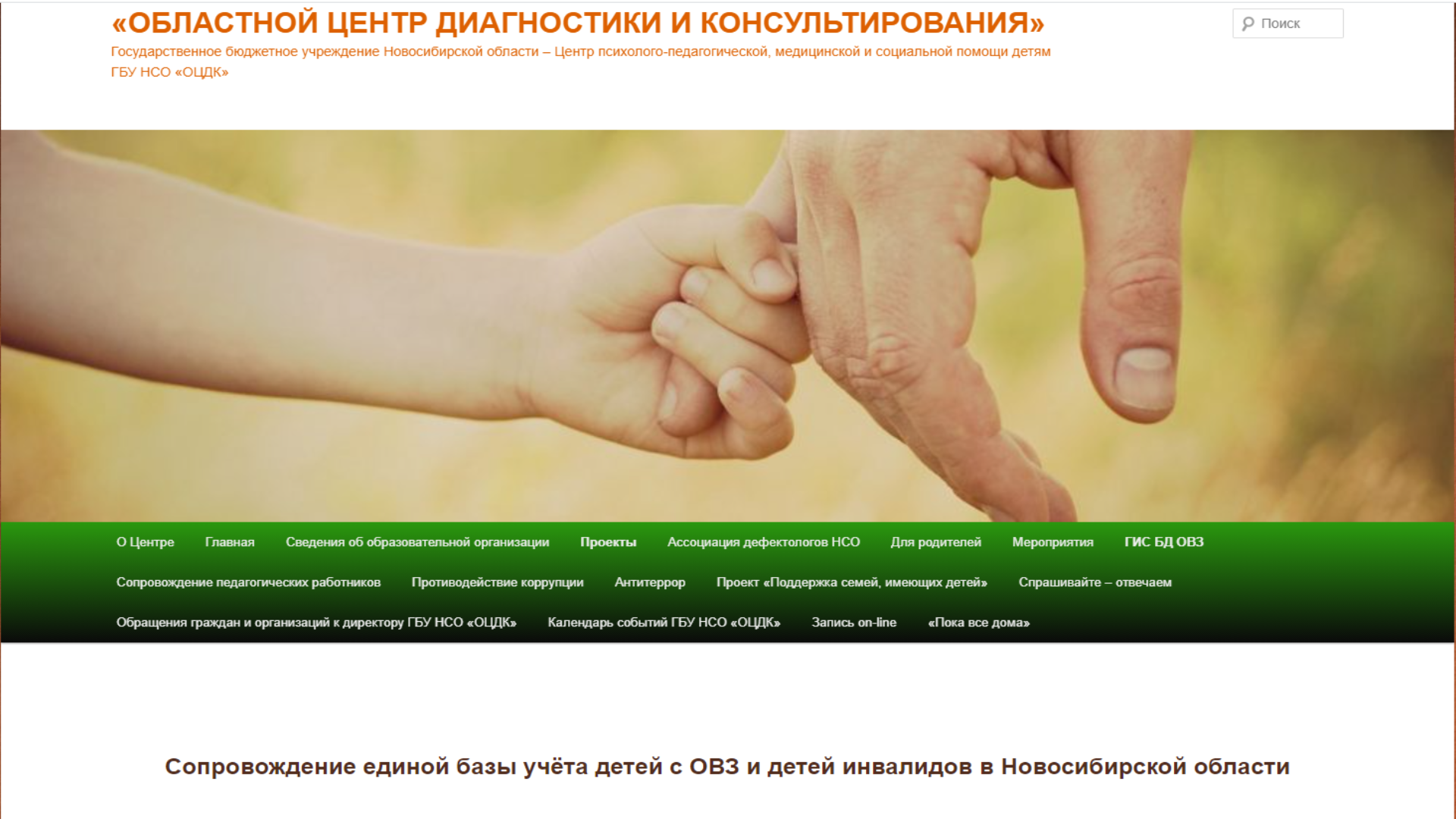 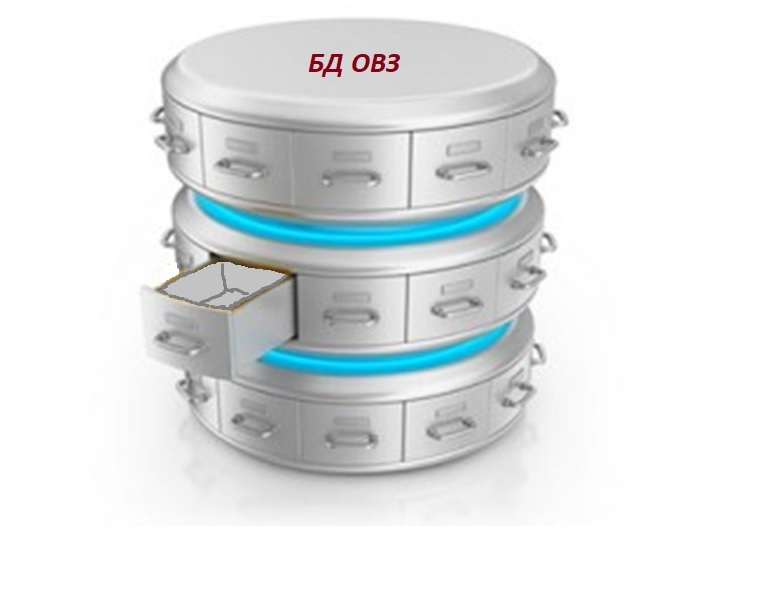 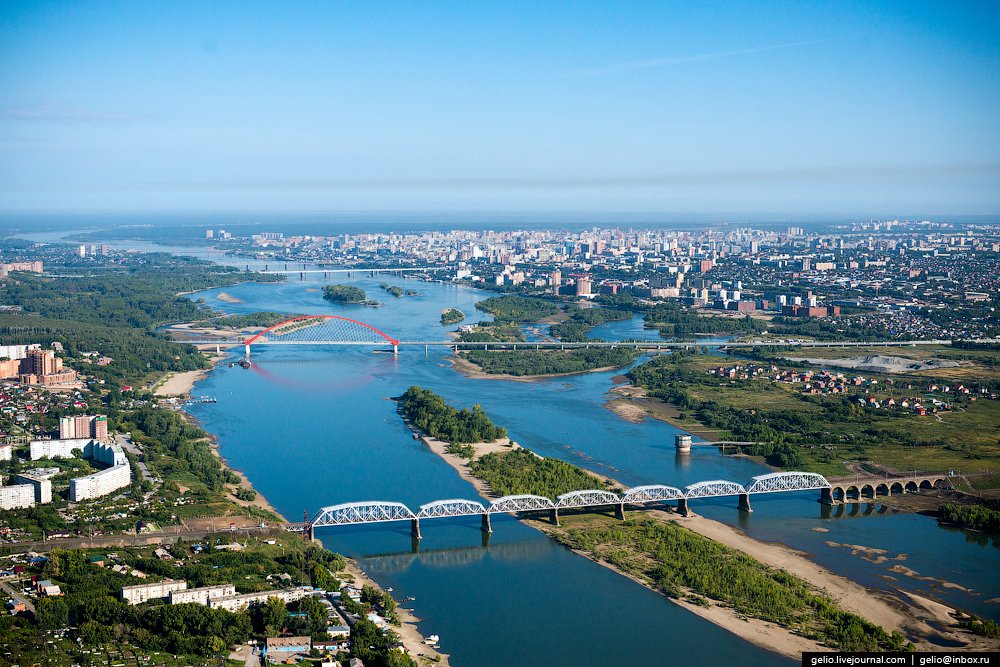 СПАСИБО ЗА ВНИМАНИЕ
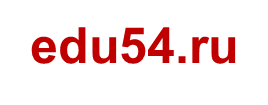 ГБУ НСО «ОЦДК»
ocdk54@mail.ru
Oipp_ocdk@mail.ru